«Программирование линейных алгоритмов»
Пр. работа №8
Zhukova O., 2015
Ответьте самостоятельно в тетради на предложенные вопросы
1. Алгоритм называется линейным, если:
он составлен так, что его выполнение предполагает многократное выполнение одних и тех же действий
последовательность выполнения команд зависит от выполнения некоторых условий
его команды выполняются в порядке их естественного следования друг за другом независимо от каких-либо условий
он включает в себя вспомогательный алгоритм
2. Алгоритм называется циклическим, если:
он составлен так, что его выполнение предполагает многократное выполнение одних и тех же действий
последовательность выполнения команд зависит от выполнения некоторых условий
его команды выполняются в порядке их естественного следования друг за другом независимо от каких-либо условий
он представим в табличной форме
3. Алгоритм называется разветвляющимся, если:
он составлен так, что его выполнение предполагает многократное выполнение одних и тех же действий
последовательность выполнения команд зависит от выполнения некоторых условий
его команды выполняются в порядке их естественного следования друг за другом независимо от каких-либо условий
он включает в себя вспомогательный алгоритм
Начало
Ввод чисел а и b
s=(a+b)/2
Вывод результата 
на экран
Конец
4. Чему будет равно значение переменной s, если a=5,  b=7??
5. Что будет получено в результате выполнения алгоритма, если A=7, B=9, C=3?
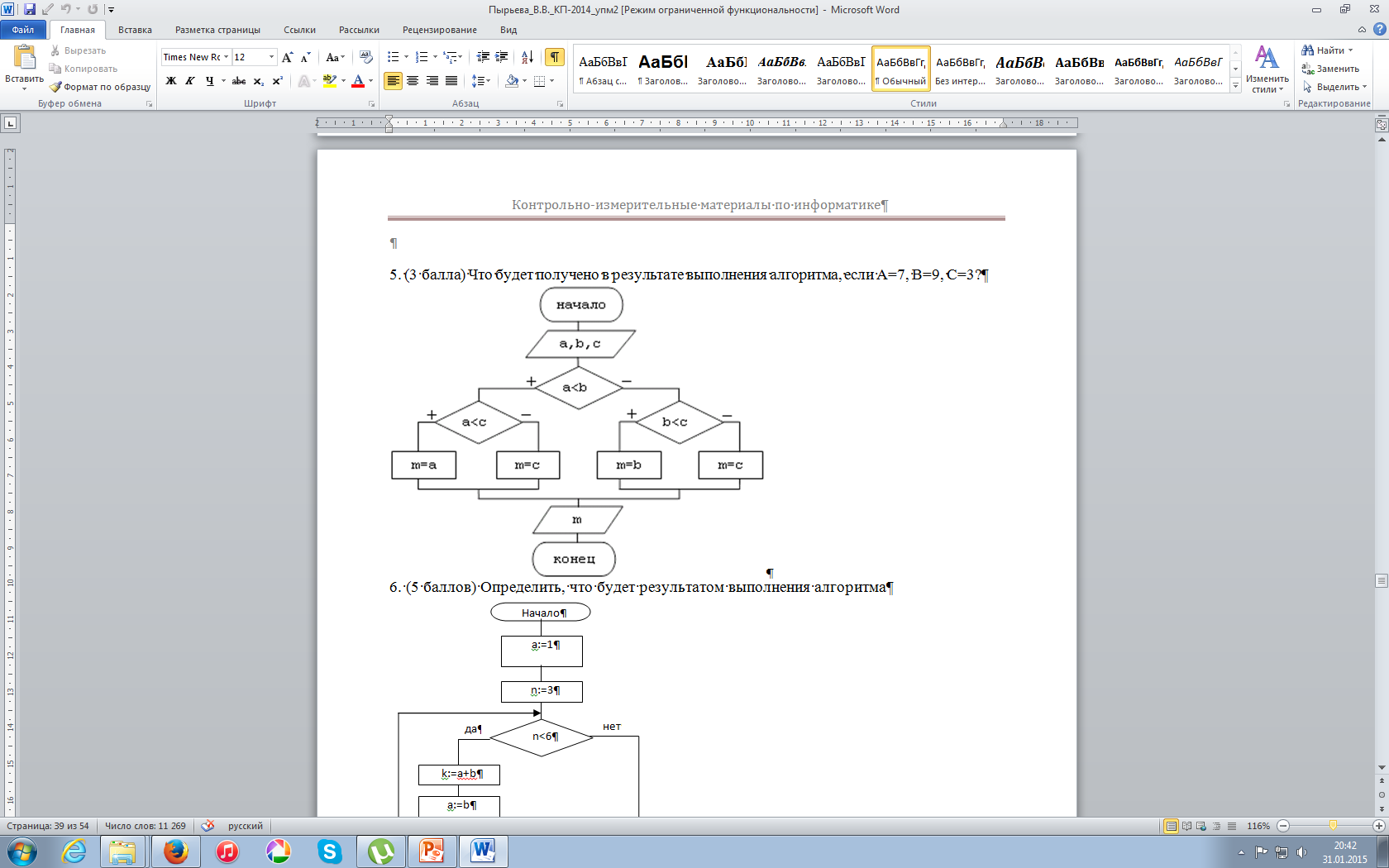 Ответы
С
A
B
6
Минимальное из трех чисел
ПОСТАВЬТЕ СЕБЕ ОТМЕТКУ!
Уровень 1
Написать программу пересчета веса из фунтов в килограммы (1 российский фунт равен 409,5 г). Вид экрана во время работы программы.

Пересчет веса из фунтов в килограммы.Введите вес в фунтах и нажмите <Enter> -> 55 фунт(а/ов) — это 2.05 кг.
Написать программу вычисления расстояния между населенными пунктами, изображенными на карте. Вид экрана во время работы программы.
Вычисление расстояния между населенными пунктами.Введите исходные данные:Масштаб карты (количество километров в одном сантиметре) —> 120Расстояние между точками, изображающими населенные пункты(см) -> 3.5Расстояние между населенными пунктами 420 км.
Уровень 2
Составить блок-схему и написать программу пересчета величины временного интервала, заданного в минутах, в величину, выраженную в часах и минутах. Вид экрана во время работы программы (данные, введенные пользователем, выделены полужирным шрифтом).

Введите величину временного интервала (в минутах)и нажмите <Enter>-> 150150 минут — это 2ч. 30 мин.
Определите значение переменной a после выполнения фрагмента алгоритма
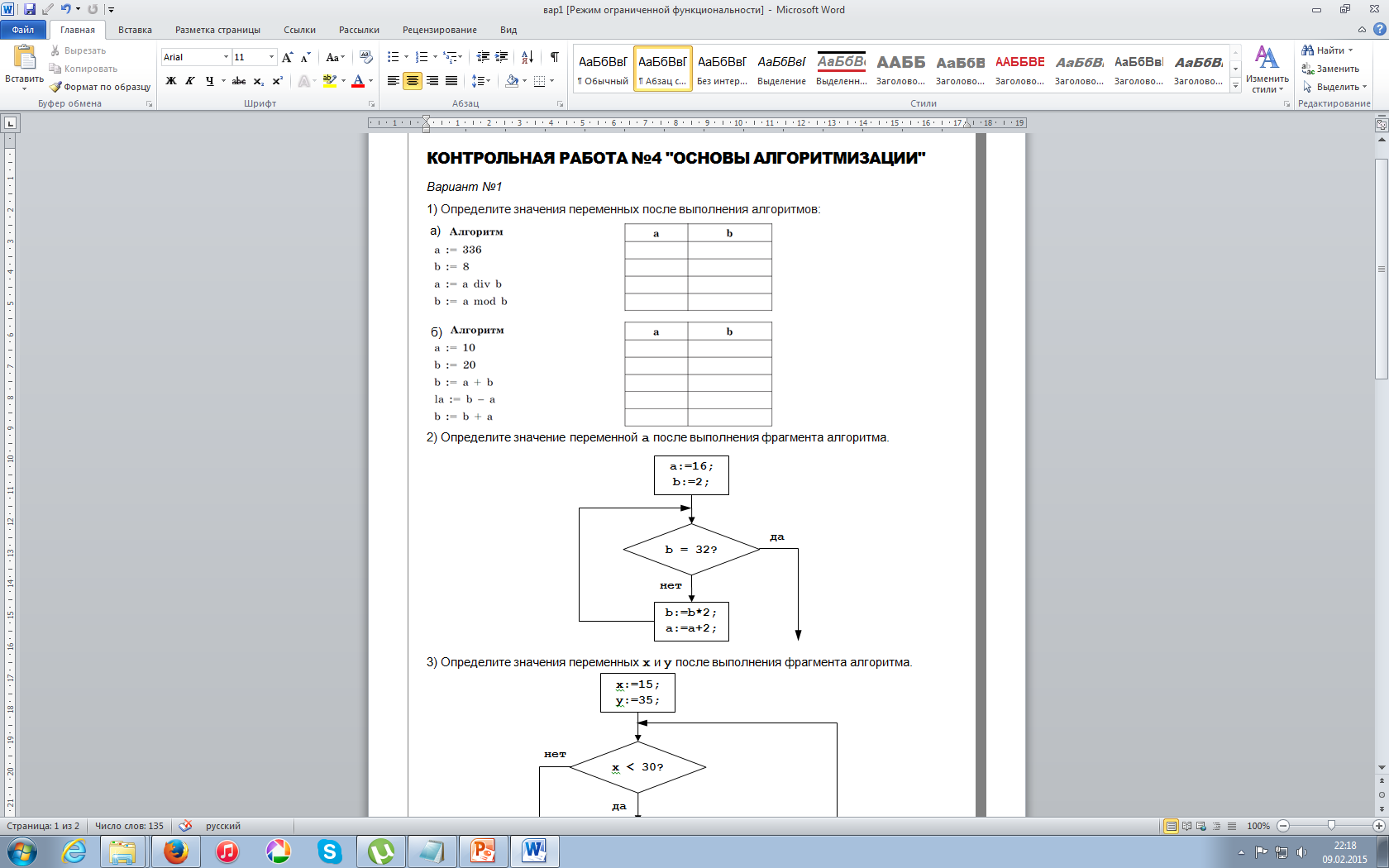 Уровень 3
Определите число, полученное выписыванием в обратном порядке цифр заданного целого трехзначного числа.
Поменять местами содержимое двух ячеек не  используя третьей.
Найти максимум и минимум двух натуральных чисел не используя ветвления алгоритма.
Задание на самоподготовку
В тетради составить программу 
практическая работа 3.1 (стр. 231),
выбрав задание самостоятельно по сложности.